Республика инженер лицей-интернатының 10 синыф укыусыһы Манапов Рушандың эше
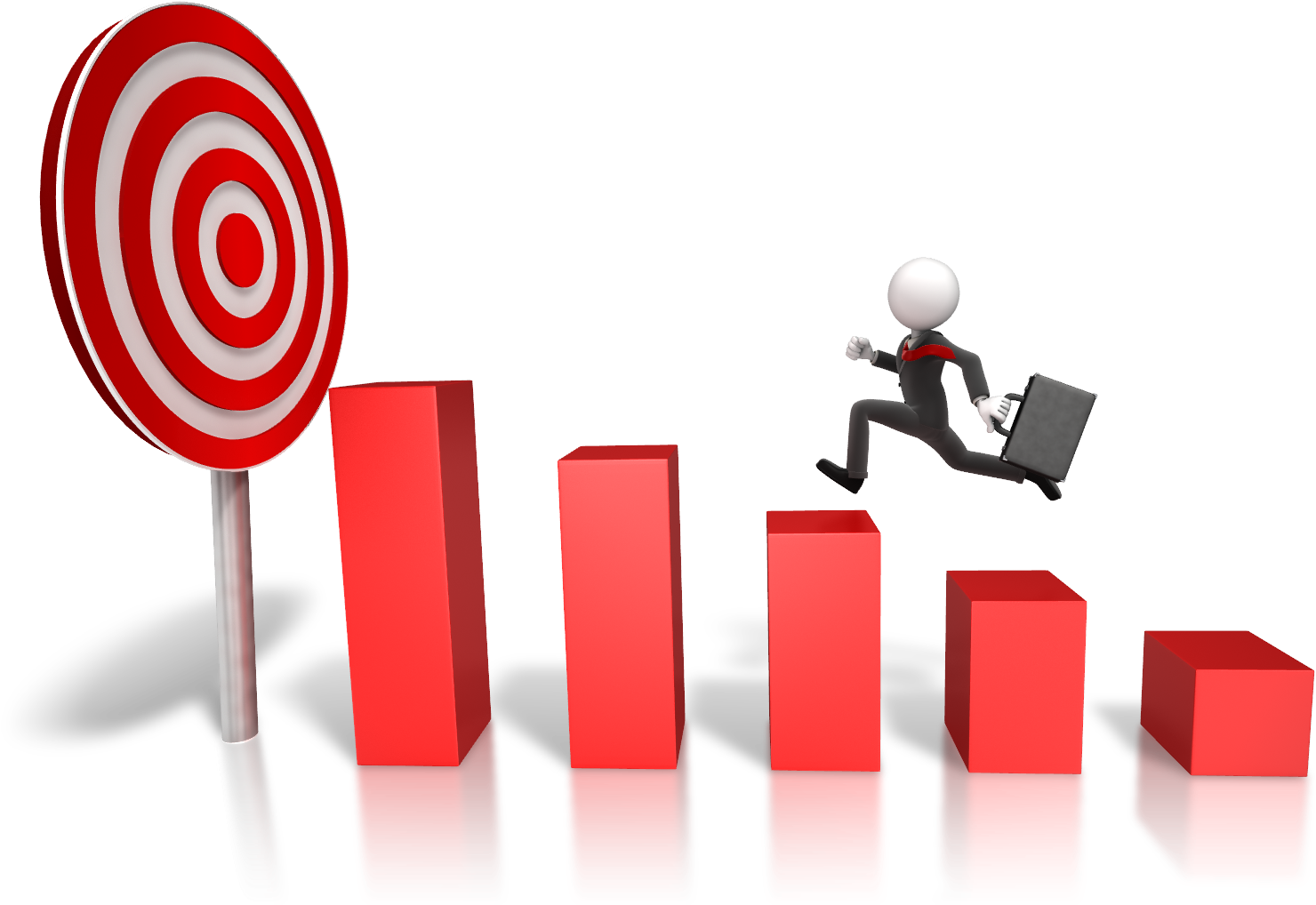 Маҡсаттар:
Балаларзы таҙалыҡҡа ойратергә, кешеларҙен эшен ;
“Ауылдаштар” байрамына тиклем ауллды тарбиәләп өлгөрөргә;
 Саф һауа һуларға сығып килерлек урын эшләргә;
Задачалар:
Балалар менән ололарҙы саҡырырға;
 Кәрәкле әйберҙәр алыр өсөн спонсор табырға;
 Ағас ултылтырлыҡ урын эҙларга;
 Сүп-сарҙар түгерлек транспорт һорашырға;
Проблемалар:
Сүп-сарҙар түгерлек транспорт һорашырға;  
 Кәрәкле әйберҙәр алыр өсөн спонсор табырға;
 Ағас ултылтырлыҡ урын эҙларга;      
 Ҡатнашыусыларға
Эштарҙен барыуы:
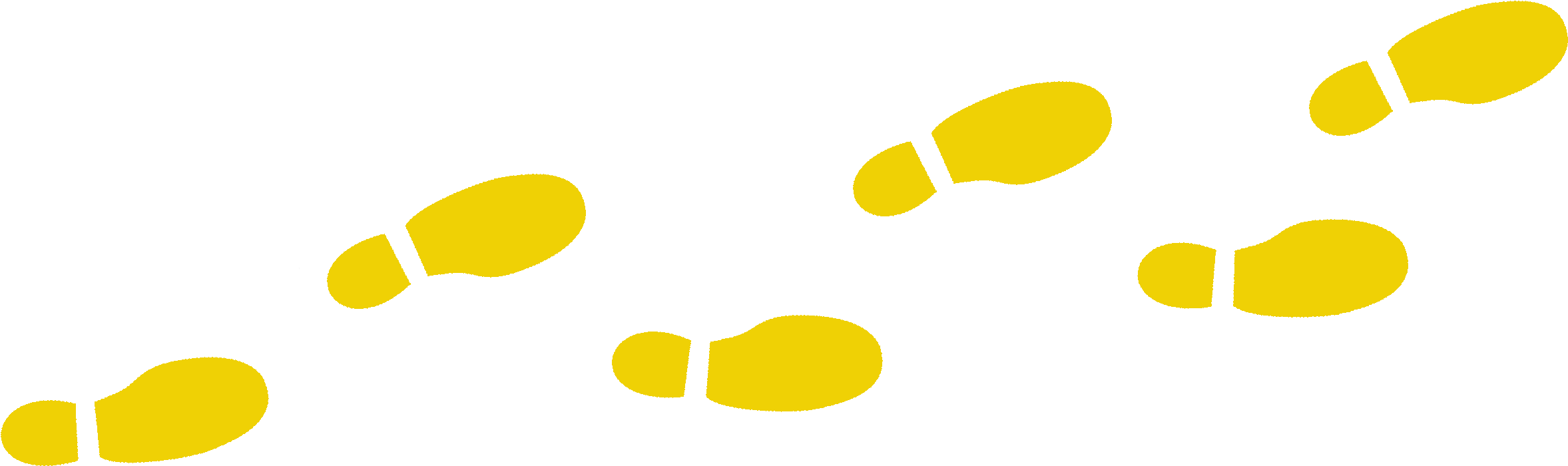 спонсорҙар эзлау:
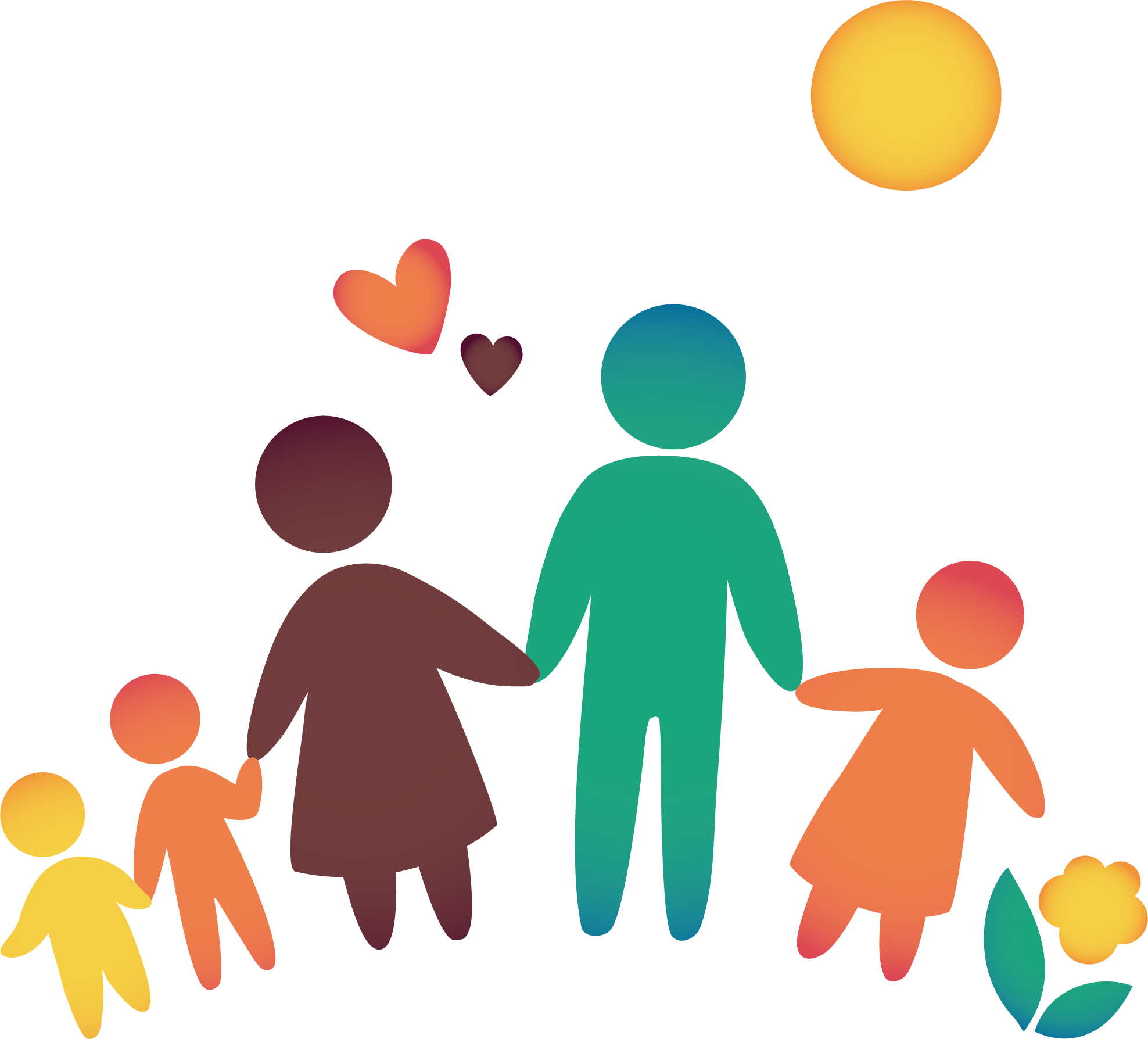 Әсәй*
Атай*
Сүп-сар түгерлек транспорт эҙлаү:
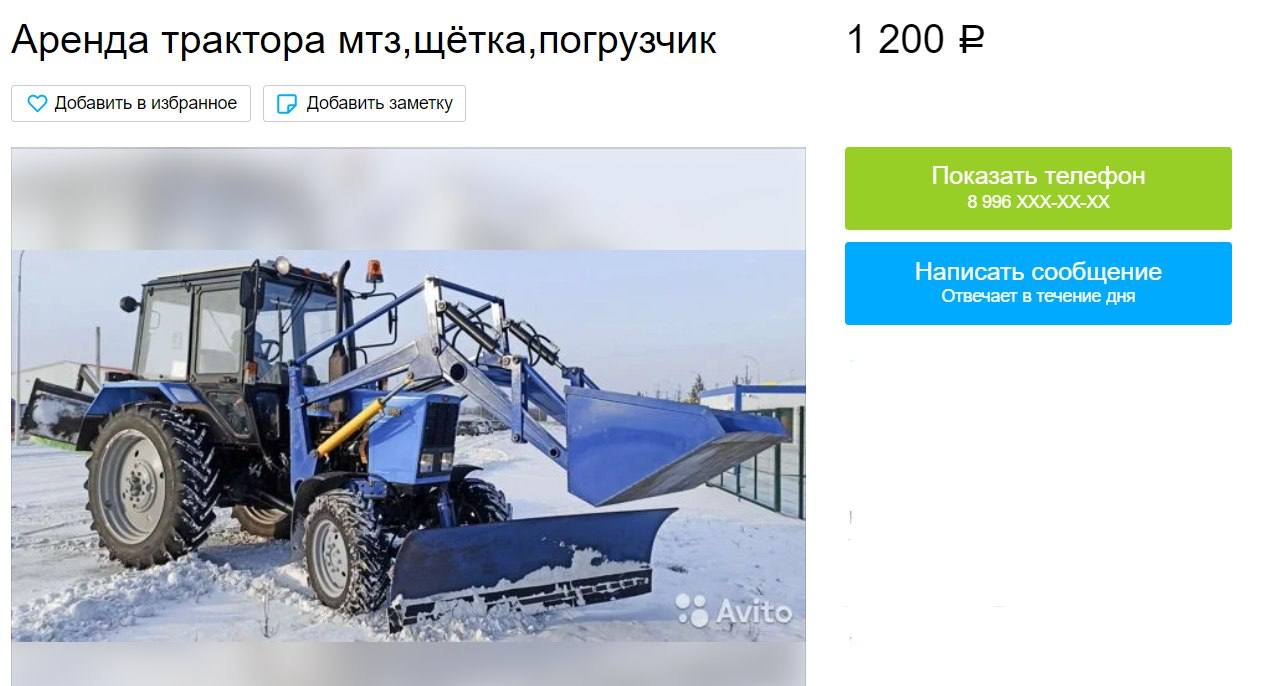 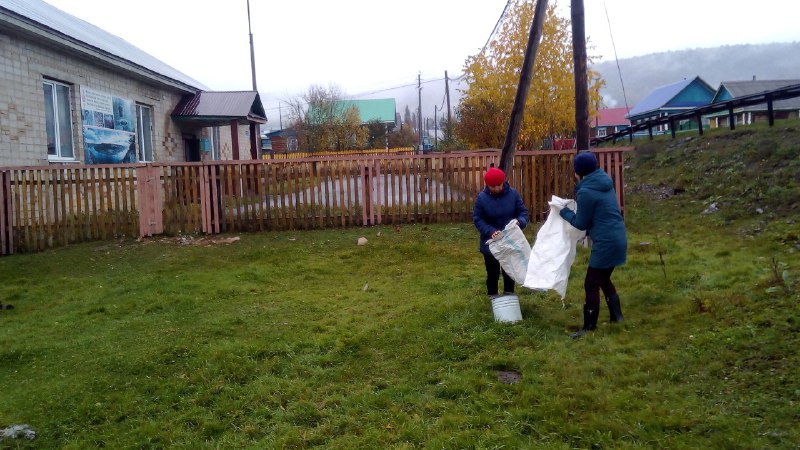 Ҡый йыйыу:
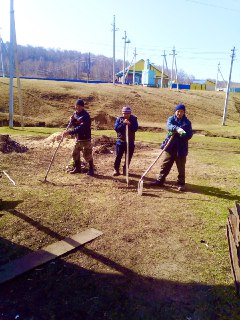 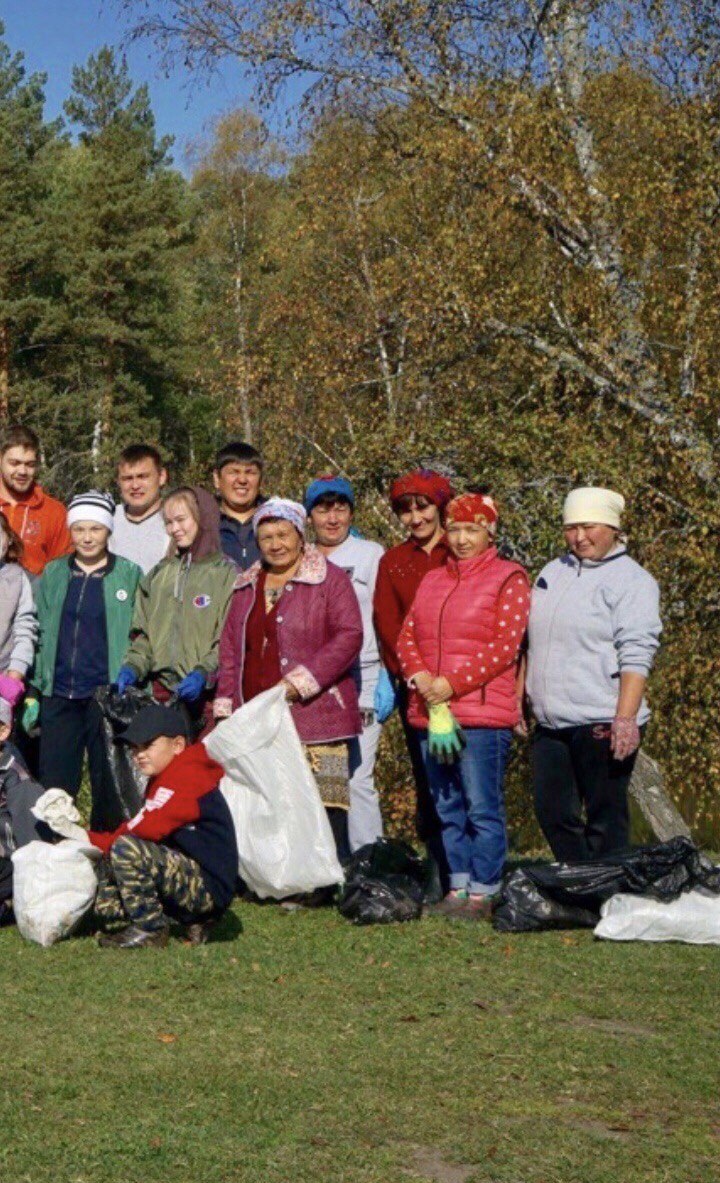 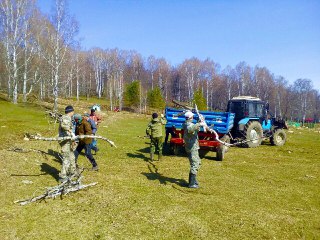 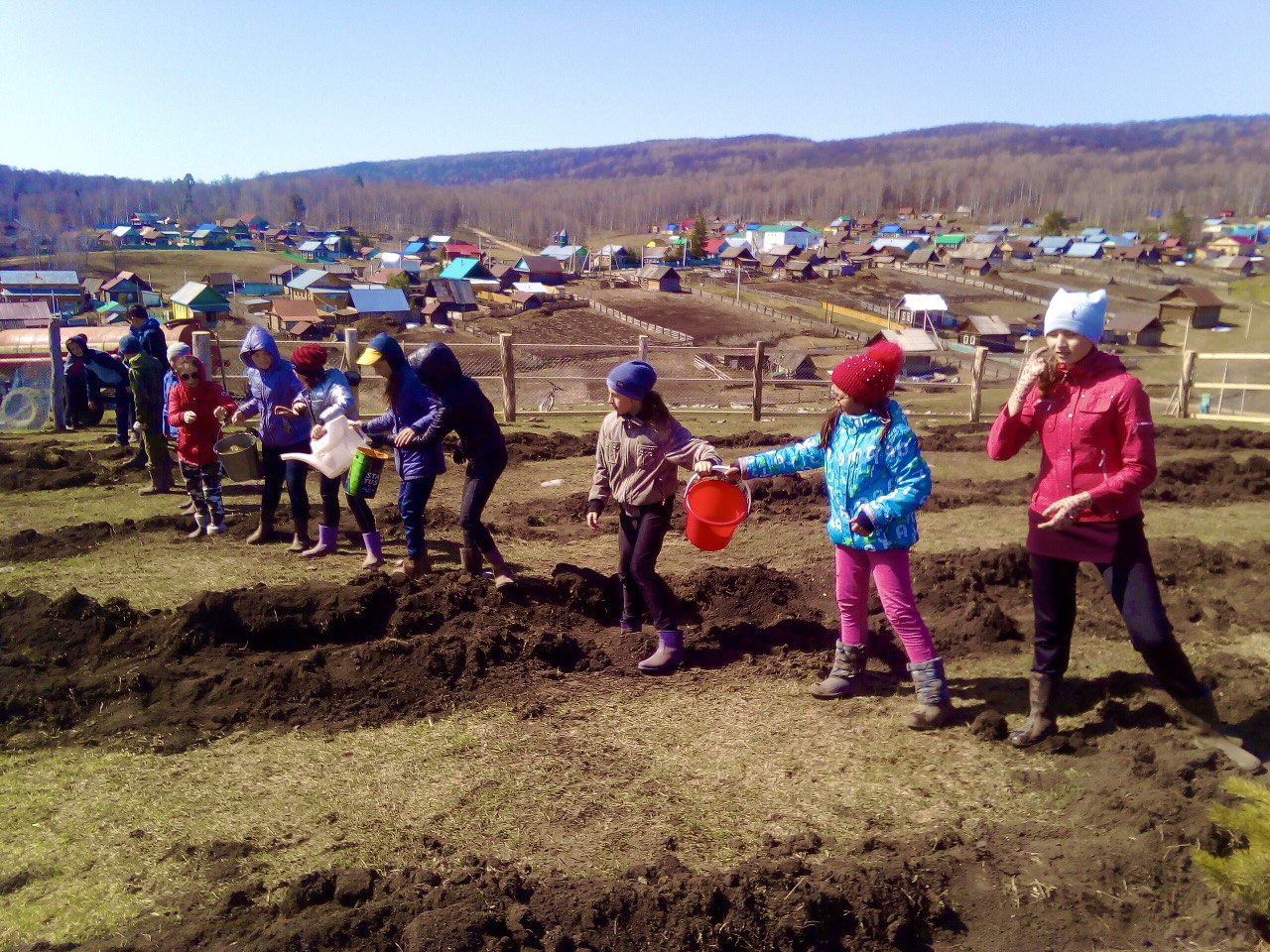 Ағастар ултыртыу:
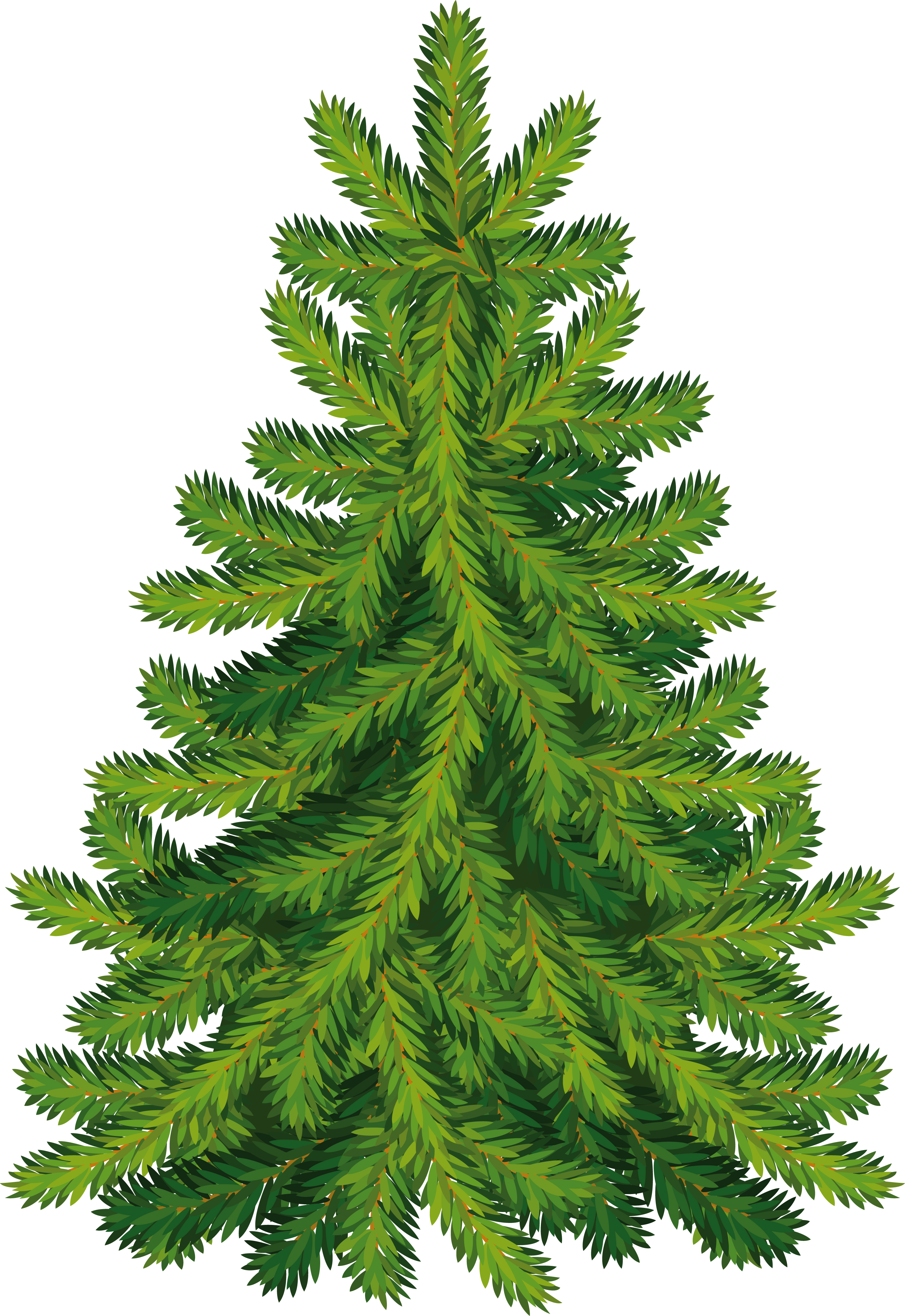 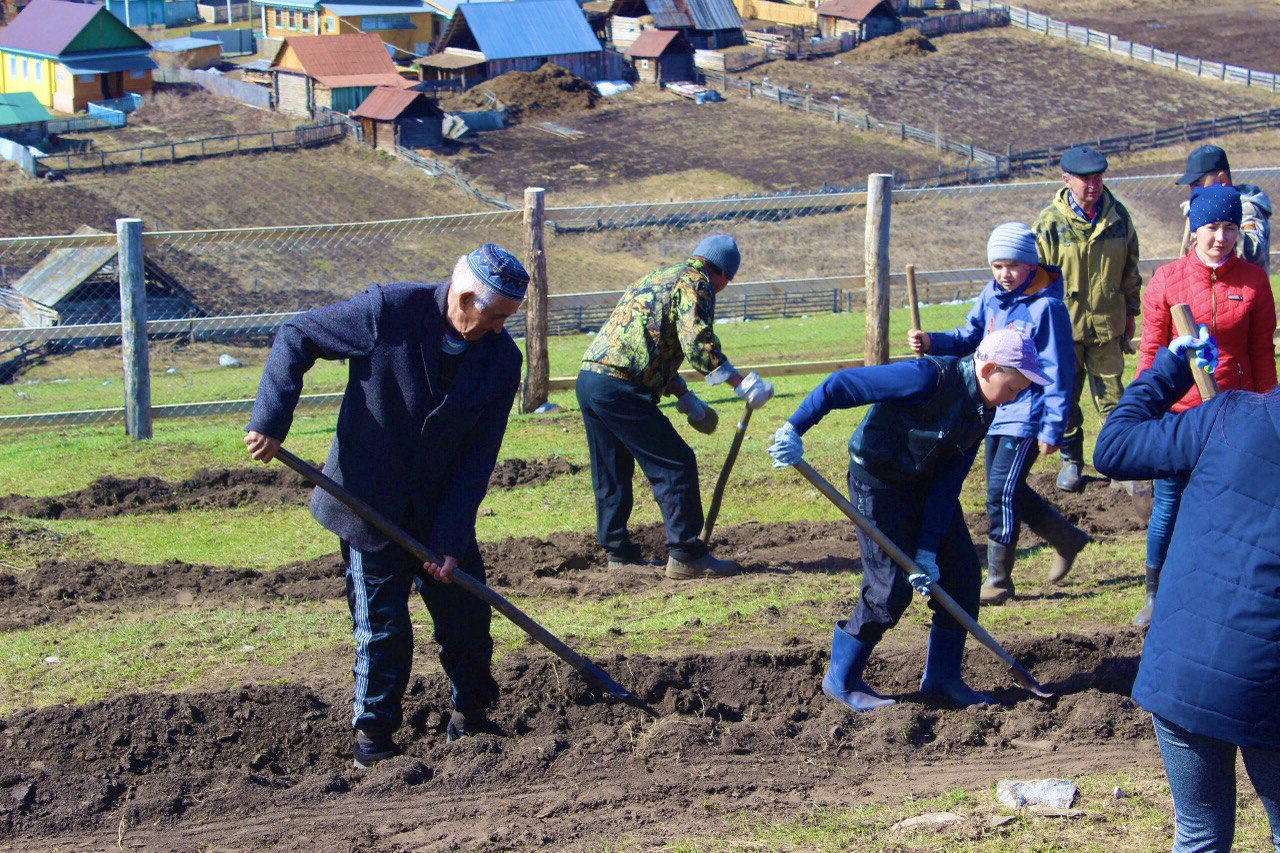 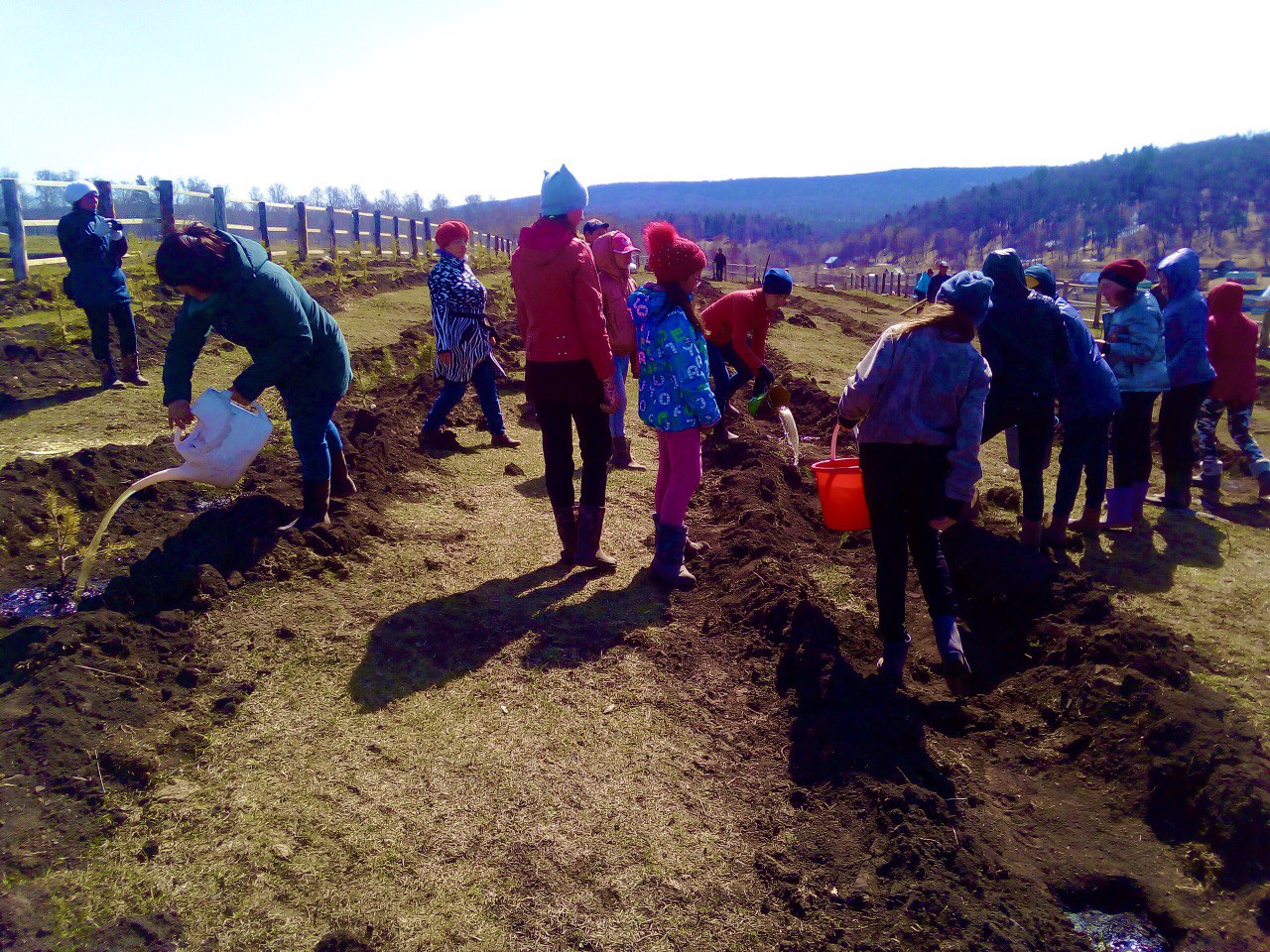 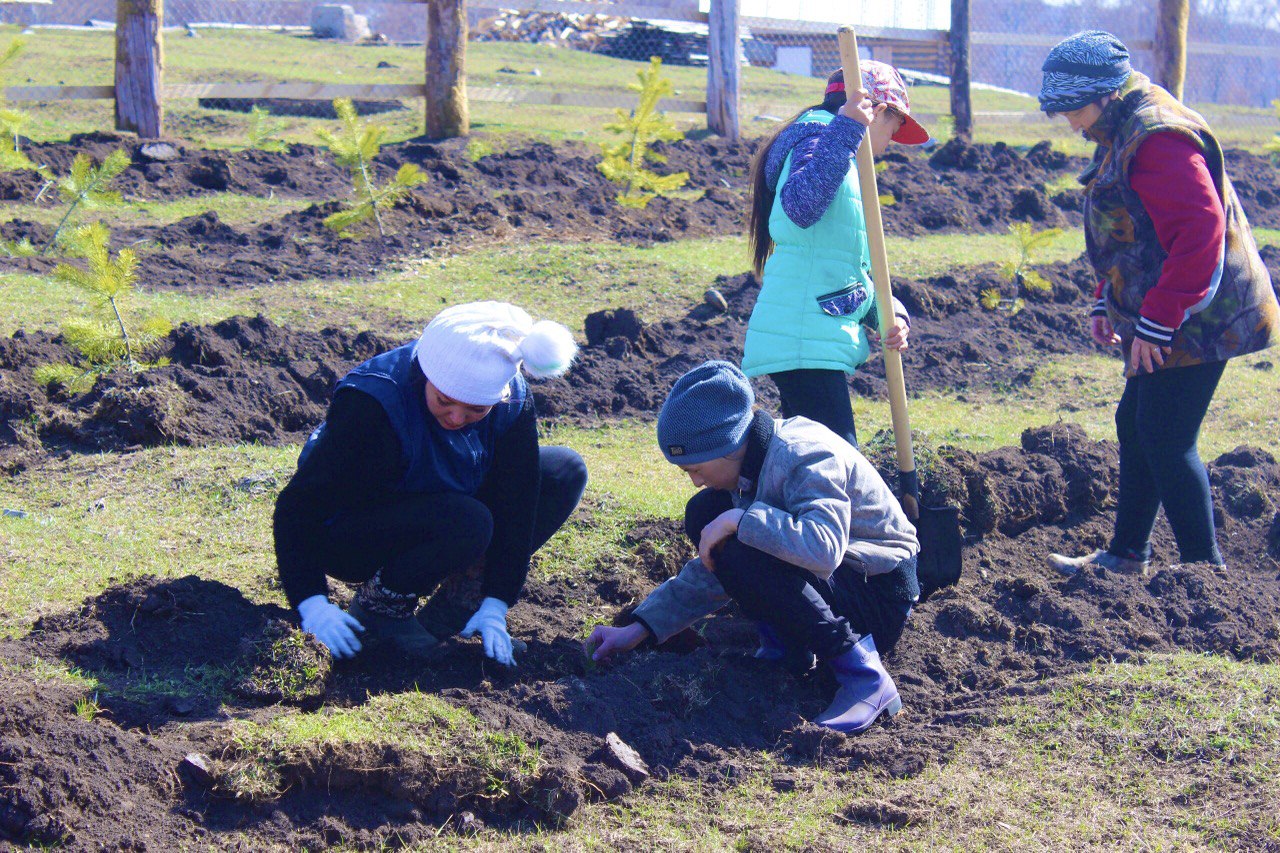 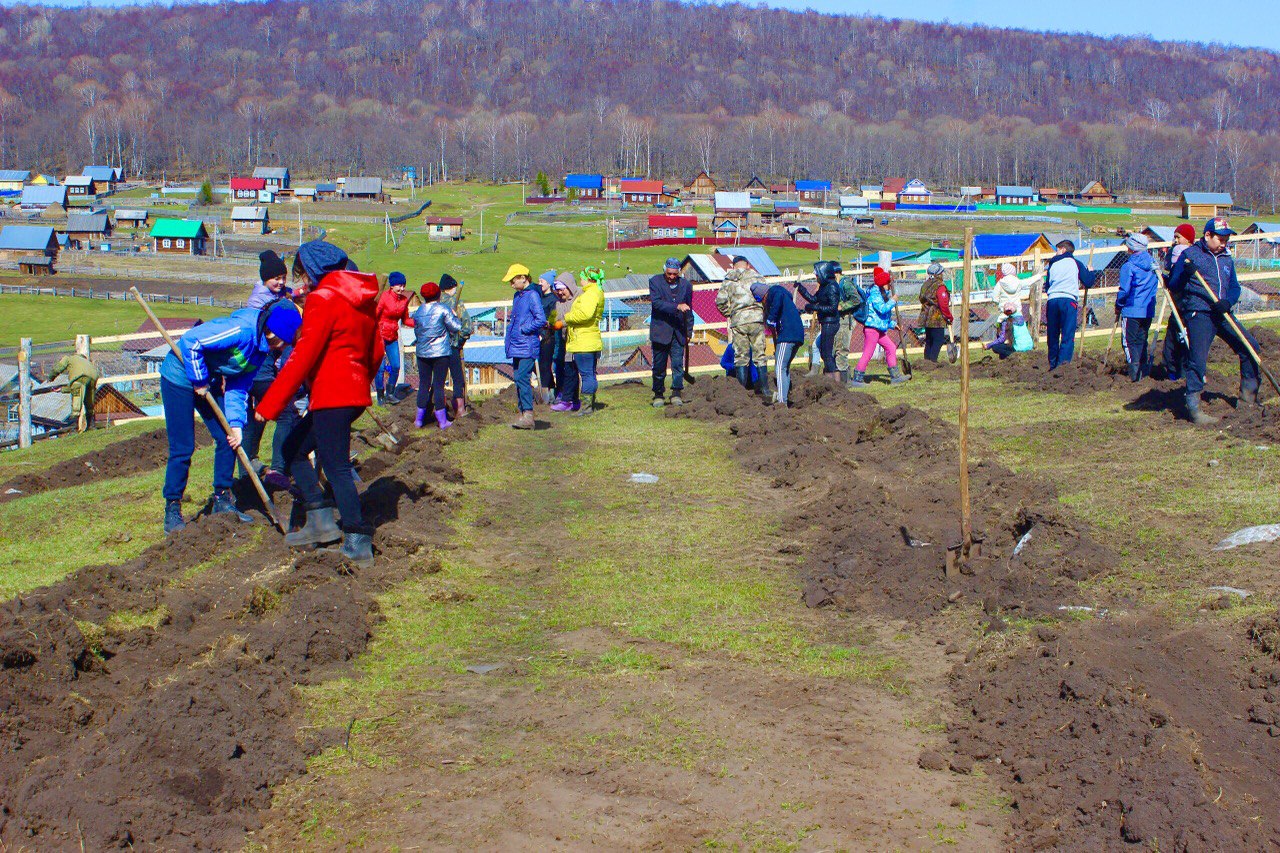 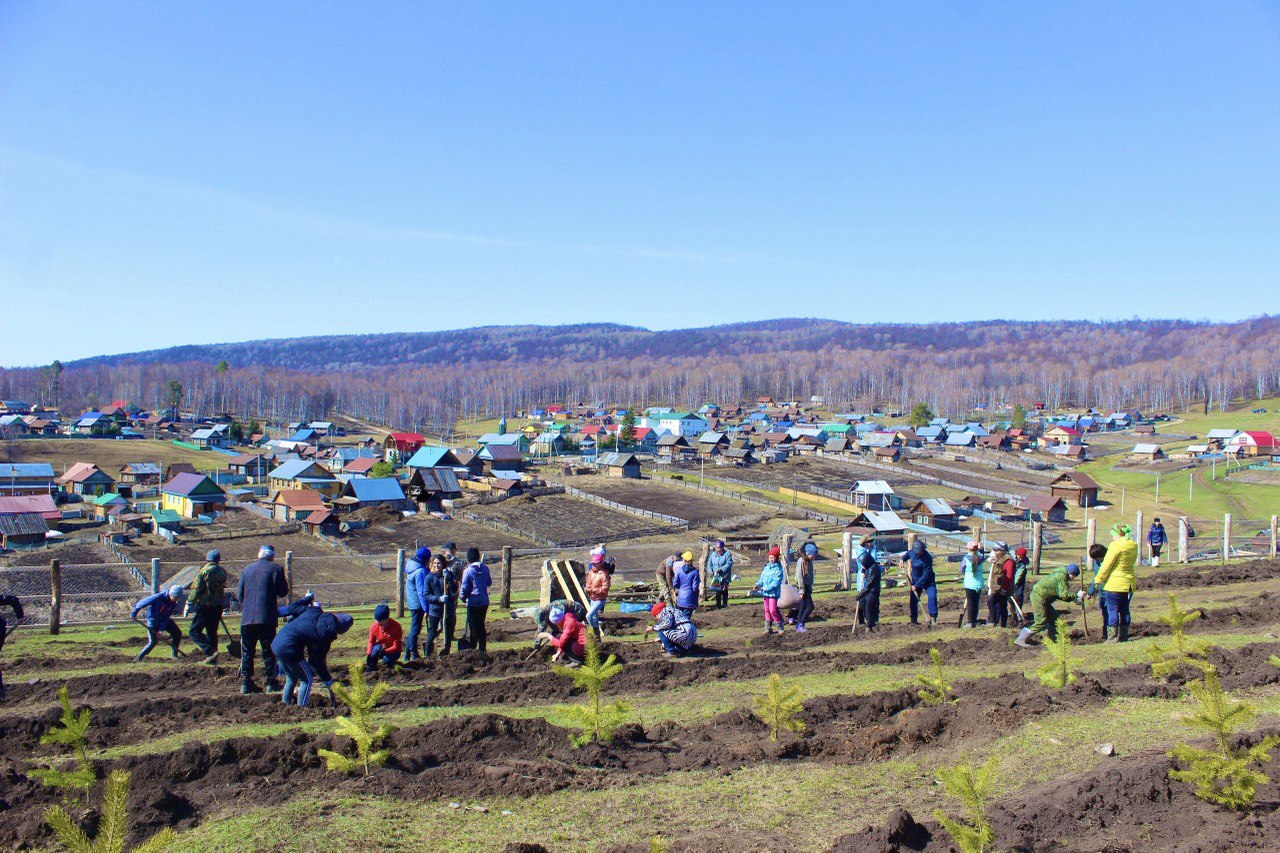 результаты:
Ошолайтып, минең тыуып үҫкән ауылымдың «Майған» тауында бәләкәй генә булһа ла ағастар посадкаһы барлыҡҡа килде
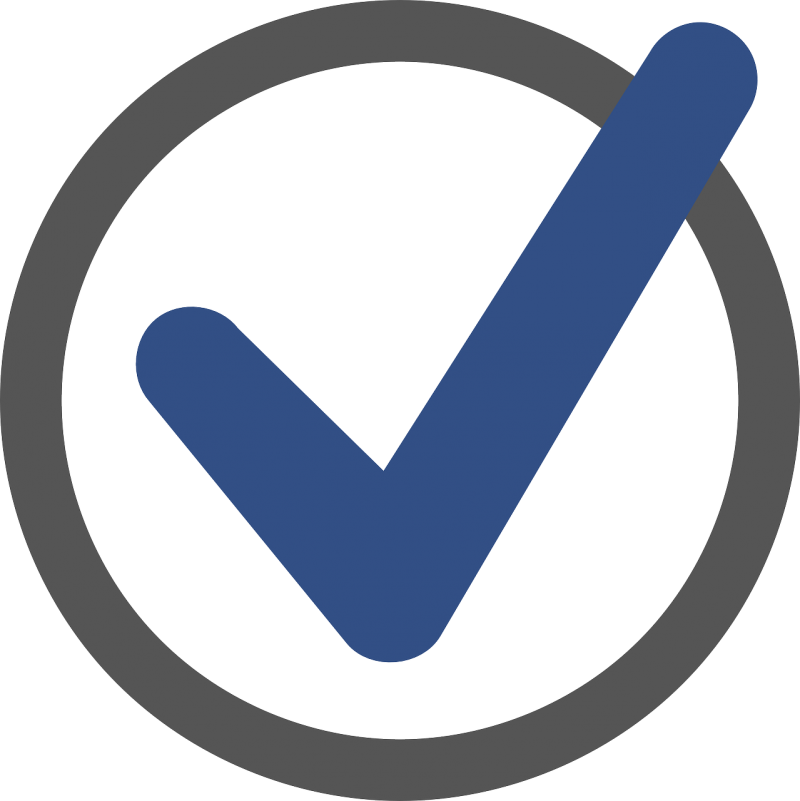